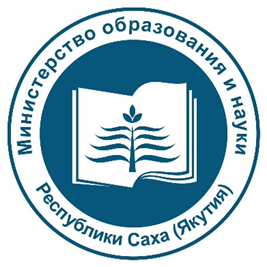 Предоставление государственной услуги «Аттестация педагогических работников организаций, осуществляющих образовательную деятельность и находящихся в ведении субъекта РФ, педагогических работников муниципальных и частных организаций, осуществляющих образовательную деятельность»
Румянцева Мария Николаевна, специалист отдела кадровой политики, государственной службы и юридического обеспечения Министерства образования и науки Республики Саха (Якутия)
Аттестация педагогических работников организаций проводится в целях подтверждения соответствия педагогических работников занимаемым ими должностям на основе оценки их профессиональной деятельности и по желанию педагогических работников в целях установления квалификационных категорий
Аттестация педагогов бывает обязательной и добровольной

Обязательную аттестацию проводит работодатель по своей инициативе в соответствии с трудовым законодательством. 
Она подтверждает, что работник соответствует занимаемой должности

Добровольную аттестацию проводят по желанию педагога. 
После её прохождения педработнику устанавливают первую или высшую квалификационную категорию.
Заявление на присвоение квалификации подаётся в региональные органы власти в сфере образования или аттестационную комиссию. 

через Госуслуги
лично

На рассмотрение заявления отводится до 30 календарных дней
Квалификационная категория присваивается на 5 лет. 

Продлить срок её действия нельзя, но можно пройти аттестацию на ту же или повышенную категорию. Для этого нужно подать заявление
Как подать заявление на Госуслугах
Откройте форму для подачи заявления
Выберите категорию, на которую претендуете — первую или высшую
Если ранее вам была присвоена категория, укажите данные решения о её установлении — дату, номер и наименование принявшего органа
Укажите сведения о месте работы и занимаемой должности
Прикрепите сканы заявления и аннотацию  профессиональной деятельности по критерию претендуемой квалификационной категории
Подать заявление
В прохождении аттестации откажут, если:

должность педагога не указана в подразделе 2 раздела 1 номенклатуры должностей педработников

Постановление Правительства РФ от 21 февраля 2022 г. N 225 "Об утверждении номенклатуры должностей педагогических работников организаций, осуществляющих образовательную деятельность, должностей руководителей образовательных организаций«
2. Должности иных педагогических работников

педагог претендует на высшую категорию, не имея первой или высшей категории по этой же должности
педагог подаёт заявление на высшую категорию до истечения 2 лет с даты присвоения первой категории
подает заявление через год со дня вынесения отрицательного решения о присвоении той же квалификационной категории
Аттестация для присвоения квалификационной категории проводится по желанию педработника

Пройти аттестацию для установления первой категории может педагог, если:
его должность указана в подразделе 2 раздела 1 номенклатуры должностей педработников
его опыт, знания и профессиональные достижения соответствуют критериям первой категории
Пройти аттестацию на присвоение высшей категории может педагог, если:
ранее ему была присвоена первая или высшая категория по этой же должности
его опыт, знания и профессиональные достижения соответствуют критериям высшей категории
Повысить категорию до высшей можно не ранее чем через два года после присвоения первой категории
Если ранее сотруднику было отказано в присвоении первой или высшей категории, подать повторное заявление можно не раньше, чем через год
Решение о присвоении квалификационной категории принимает аттестационная комиссия. В её состав входят компетентные специалисты, а также представитель профсоюза
Продолжительность аттестации от её начала до вынесения решения 
— не более 60 календарных дней

Результаты аттестации фиксируют в протоколе
Если решение положительное, будет издан приказ. В трудовой книжке работника сделают запись о присвоении категории
Сведения об установлении квалификационной категории публикуются на официальном сайте региональных органов исполнительной власти

Если отказали в установлении квалификационной категории
Если по результатам аттестации комиссия не установила педагогу квалификационную категорию, он может обжаловать решение в суде
Подать заявление на повторное прохождение аттестации на ту же категорию можно не ранее чем через год со дня вынесения отрицательного решения
Педагоги первой категории, не прошедшие аттестацию на высшую квалификацию, сохраняют первую категорию до конца срока её действия
Данные за 1-ое полугодие 2023 года по аттестации педагогических работниковАттестацию на присвоение квалификации прошли всего 3.145 педагогических работников, из них на 1 квалификационную категорию прошли 1.084, на высшую квалификационную категорию 1.942 педагога.
Основные замечания по итогам работы заседания ГАК МОиН РС(Я)
1. Несоблюдение сроков прохождения аттестации на присвоение квалификационной категории (много заявлений по просроченному сроку, заявления на досрочное прохождение не имея результатов и достижений по заявленной квалификационной категории) 
2. Неправильно указанная должность педагога ( указать в сооответствии  подраздела 2 раздела 1 номенклатуры должностей педработников) нп: учитель внеурочной деятельности  - педагог доп.образования);
3. Несоответствующие рекомендации аттестационной комиссии на муниципальном этапе по итогам рассмотрения документа педагогов (есть случаи поддержки педагога в зсаедании ГАК)
4. Много рекомендаций со стороны ИРОиПК о прохождении педагогами курсов по обновленному ФГОС
5. Указание в аннотации достижений и результатов не по должности 
(в основном те педагоги, которые занимают две должности)
6. По оформлению документов - неправильно указывают в заявлении претендующую квалификационную категорию (есть случаи указания в заявлении на первую, а в Госуслугах указывают высшую категорию)
7. Подача заявления в Госуслугах после принятия решения о присвоении квалификационной категории в заседании ГАК
Спасибо за внимание!